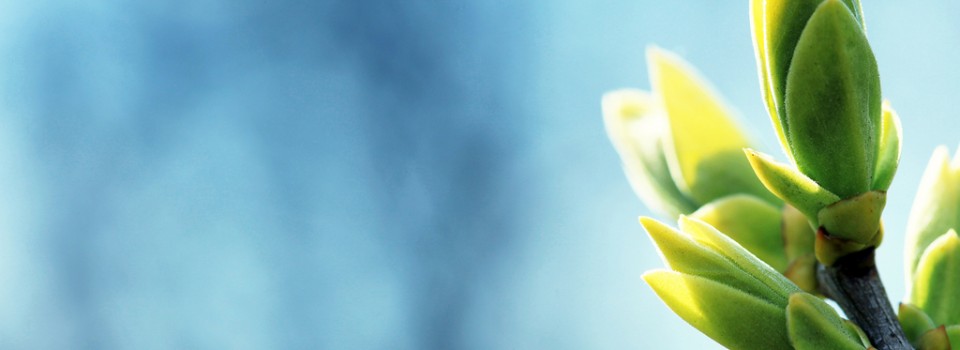 OMICS International
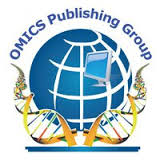 OMICS International through its Open Access Initiative is committed to make genuine and reliable contributions to the scientific community. OMICS International hosts over 400 leading-edge peer reviewed Open Access Journals and organizes over 300 International Conferences annually all over the world. OMICS International journals have over 3 million readers and the fame and success of the same can be attributed to the strong editorial board which contains over 30000 eminent personalities that ensure a rapid, quality and quick review process. OMICS International signed an agreement with more than 1000 International Societies to make healthcare information Open Access.
Contact us at: contact.omics@omicsonline.org
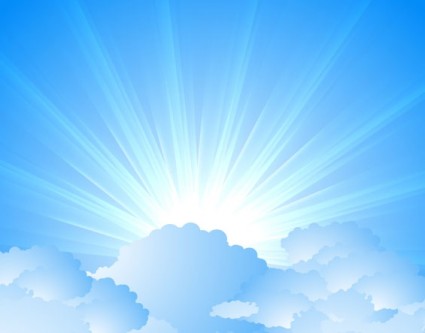 OMICS Journals are welcoming Submissions
OMICS International welcomes submissions that are original and technically so as to serve both the developing world and developed countries in the best possible way.
OMICS Journals  are poised in excellence by publishing high quality research. OMICS International follows an Editorial Manager® System peer review process and boasts of a strong and active editorial board.
Editors and reviewers are experts in their field and provide anonymous, unbiased and detailed reviews of all submissions.
The journal gives the options of multiple language translations for all the articles and all archived articles are available in HTML, XML, PDF and audio formats. Also, all the published articles are archived in repositories and indexing services like DOAJ, CAS, Google Scholar, Scientific Commons, Index Copernicus, EBSCO, HINARI and GALE.
For more details please visit our website: http://omicsonline.org/Submitmanuscript.php
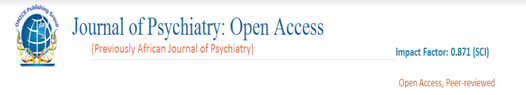 Hena Jawaid
Chief Resident Psychiatry Unit 
Aga Khan University Hospital
Karachi Pakistan
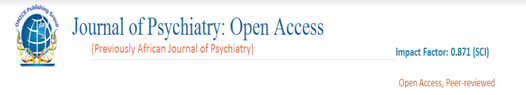 Research areas
Management of schizophrenia in adolescents - psychosocial issues and treatment modalities  to reduce medication side effects

Sexual problems and stigma in chronic mental illness
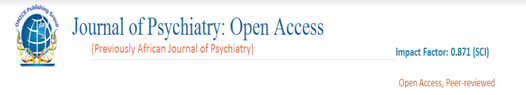 Research areas (cont.)
Psychodynamic etiology in later life – issues of transference and counter transference
Therapy of therapists during their training
Cultural differences in practicing psychiatry across the borders
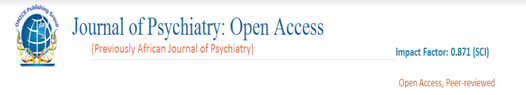 Research areas (cont.)
Emotional quotient and relationships
Personality development and childhood conflicts
Stigma and perception of mental illness in third world countries
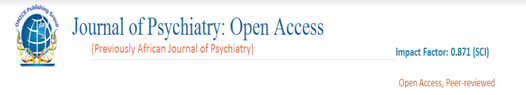 Research areas (cont.)
Spirituality and Psychiatry
Biological basis of mental illnesses
Cultural beliefs influencing the presentations of the psychiatric illnesses
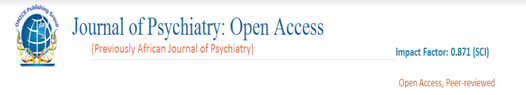 Interest areas
Psychodynamic psychiatry
Ego psychology
Object relations theory
Self psychology
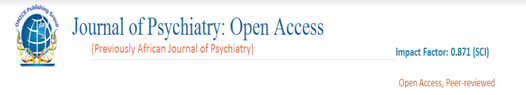 Interest areas (cont.)
Psycho-social issues in managing chronic mental illnesses
Bipolar Affective Disorder and related psycho-social issues 
Conversion and somatization disorder- intra-psychic conflicts involved
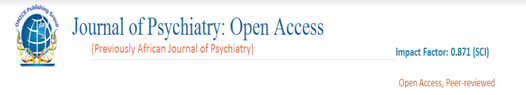 Interest areas (cont.)
Psycho-social issues in management of Depression and Personality disorders
Dialectical behavioral therapy
Couple / Marital therapy
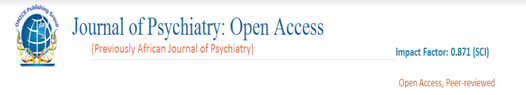 Future Goals
To propagate awareness regarding mental illness
De-stigmatization
Increase environment of social and emotional support by use of positive psychology among family members
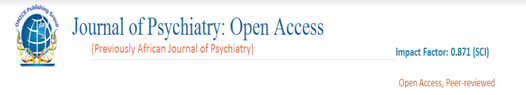 Future Goals (cont.)
Incorporate Cultural and Spiritual values in psychiatric treatment
Rehabilitation services expenditure in Pakistan
Geriatric psychiatry and psycho-education regarding dementia
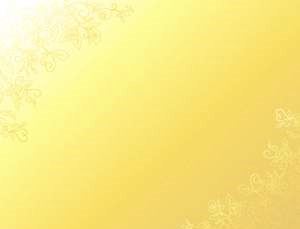 PsychiatryRelated Journals
International Journal of Emergency Mental Health and Human Resilience
Journal of Alzheimers Disease & Parkinsonism
Journal of Child and Adolescent Behaviour
PsychiatryRelated Conferences
Neurology & Therapeutics
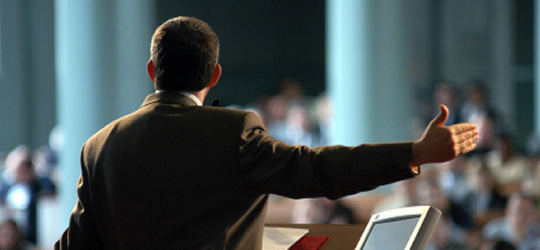 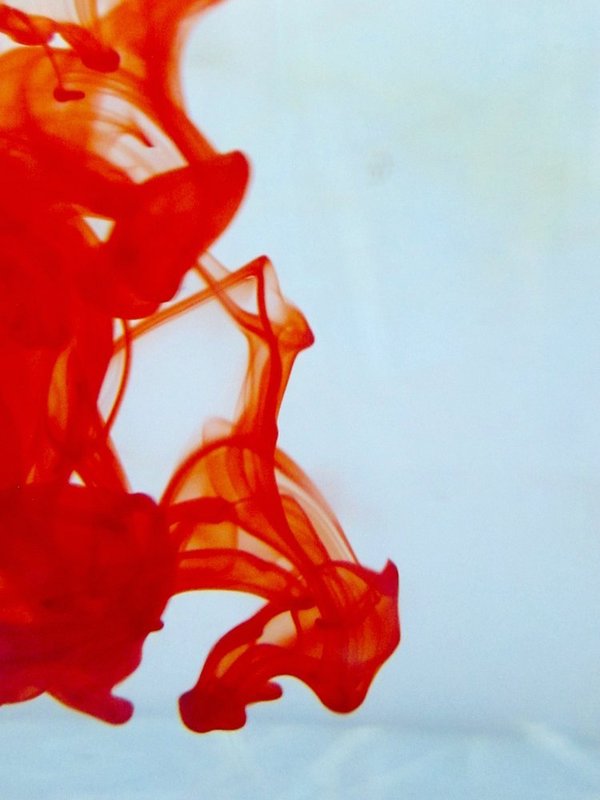 OMICS International Open Access Membership
OMICS International Open Access Membership enables academic and research institutions, funders and corporations to actively encourage open access in scholarly communication and the dissemination of research published by their authors.
For more details and benefits, click on the link below:
http://omicsonline.org/membership.php
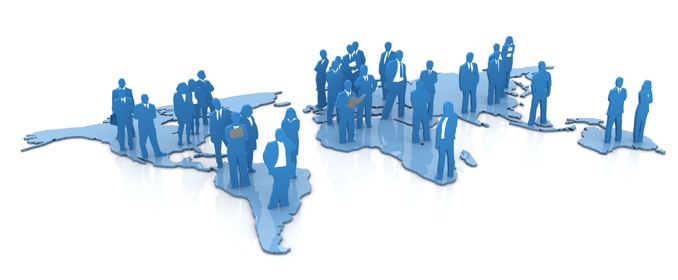